A NOTE TO PRESENTERS
First Nations people are advised that this resource and external links may contain images, voices and names of people who have died.
This presentation highlights some challenges and inequalities faced by women around the world.

Please note:
It is our hope that you will use these slides in a way that best suits your purposes. As such, the slides are editable so that the content is flexible for you to adapt to your needs. If you do edit this presentation, please ensure content and photos from this resource remain with the appropriate credit to Caritas Australia and the photographers.

For copyright information and photo captions, please see the 'Notes' section of the slides.
Updated February 2024.
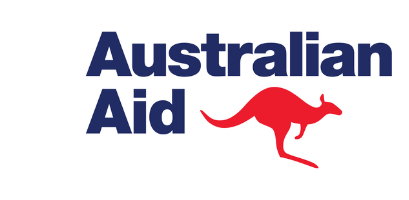 Caritas Australia gratefully acknowledges the support of the Australian Government through the Australian NGO Cooperation Program, the Australian Humanitarian Partnership, the Church Partnership Program and the Bougainville Youth Initiative in Papua new Guinea.
[Speaker Notes: Copyright notice:

Use of website materials 
Use of material on this site for educational purposes is encouraged. Caritas Australia gives permission for articles, illustrations and other materials to be reproduced for educational purposes or personal use, provided the information is not changed, and that the source is acknowledged appropriately. Use of material on this website for purposes other than educational or personal use must have prior authorisation from Caritas Australia's Webteam (email: webteam@caritas.org.au)

Permissions 
In some cases the copyright for text or images on this site may held by someone other than Caritas Australia. All rights are reserved on such material and permission to use them must be requested from the copyright owner. The source of this material is indicated on the relevant sections of the site. 

Photos without a specified photo credit are the property of Caritas Australia or the international partners of the Caritas network. 

Our logo 
The Caritas Australia logo must not be downloaded, copied and or used for any purpose without the expressed permission of Caritas Australia. Please contact Caritas Australia's web team (email: webteam@caritas.org.au) for any further information that you may require about using content from this website.]
International Women’s DayReflection
[Speaker Notes: Fijian group dancing at the Pacific Regional Talanoa in October 2022 where the Kioa Climate Emergency Declaration was formed. 
Photo: Miriam Deprez]
“There is no limit to what we, 
as women, can accomplish” 
– Michelle Obama
[Speaker Notes: Credit: Empowerment quotes from women leaders (internationalwomensday.com)]
Today we stand with the courageous women who face adversity everyday. May their strength and determination be celebrated and valued by all.
[Speaker Notes: Learn more about the principle of Preferential Option for the Poor with our CST Toolkit: Catholic Social Teachings | Preferential Option for the Poor (caritas.org.au)

Mrs Lan and her two children, Quan and Loah, live in Vietnam and have sought the support of different Caritas programs. They have utilised the Empowerment of People with Disability program to support Quan and Loah, both living with low vision, to connect in with community-based classrooms where they have interacted with other children living with a disability. Photo credit: Phan Tan Lam]
Today we celebrate the women who are persevering to protect our environment. May we be inspired by their efforts and have courage to do the same.
[Speaker Notes: Learn more about the principle of Care for our Common Home with our CST Toolkit: Catholic Social Teachings | Care for our Common Home (caritas.org.au)

Priscilla lives in Hwange where the impacts of climate change are exacerbating food insecurity in vulnerable communities. She and her community has worked with Caritas Hwange to learn about sustainable agriculture to grow drought-resistant crops. 
Photo: Richard Wainwright/Caritas Australia]
Today we recognise those women who advocate for equal rights. May we all support women ‘to pursue goals without bias or barriers’*.
[Speaker Notes: Learn more about the principle of Solidarity with our CST Toolkit: Catholic Social Teachings | Solidarity (caritas.org.au)

Laxmi lives in remote Nepal which experiences high levels of poverty. She joined the Child Club after her father’s passing and has developed the skills and confidence to become a leader, advocate and mentor to other girls in the village. 
Photo: Richard Wainwright/Caritas Australia
*International Women's Day: Women & Empowerment (internationalwomensday.com)]
Today we acknowledge women who use their positions of power and influence to make a positive change within their communities. May we all use our gifts and talents to create a better world.
[Speaker Notes: Learn more about the principle of Substarity with our CST Toolkit: Catholic Social Teachings | Subsidiarity and Participation (caritas.org.au)

Kirsty Robertson (CEO of Caritas Australia) speaks at a Women For the World event. 
Photo Credit: Caritas Australia]
Today we thank women around the world who teach one another fundamental skills so their communities can thrive. May we learn from their leadership and generosity.
[Speaker Notes: Learn more about the principle of Participation with our CST Toolkit: Catholic Social Teachings | Subsidiarity and Participation (caritas.org.au)

Tarsini was experiencing extreme poverty and crushing debts in Indonesia. She learnt entrepreneurship skills due to a Caritas Australia program and is now teaching financial management classes to other women in her community so that they can start their own businesses.Photo credit: Laz Harfa]
Today we stand in solidarity with those women who look beyond their own needs, working for the common good of all. May we come together as one to create a society where everyone feels valued and connected.
[Speaker Notes: Learn more about the principle of The Common Good with our CST Toolkit: Catholic Social Teachings | The Common Good | Caritas Australia

A gathering of women at the weekly Young Mums and Bubs Group at Baabayn Aboriginal Corporation. Photo: Richard Wainwright/Caritas Australia]
Inspire inclusivity for future generations.
[Speaker Notes: A young girl washing her hands at her school in Cambodia.
Photo Credit: Tim Lam/Caritas Australia.]
PRAYER
God, whose love and goodness gathers us in:
we pray for women all over the world, 
especially those challenged by poverty and other injustice.
Stir us to know women’s dignity.
Quieten us to listen to women’s voices.
Awaken us to see women’s realities.
Strengthen us to stand for women’s rights.
Fill us with hope to make a better future together. 
Amen.
Learn More
Started by the Suffragettes in the early 1900s, the first International Women's Day was celebrated in 1911. 
International Women's Day belongs to all communities everywhere – governments, companies, charities, educational institutions, networks, associations, the media and more. Whether through a global conference, community gathering, classroom lesson or dinner table conversation – everyone can play a purposeful part in pressing for gender parity.




Learn more at www.internationalwomensday.com
The theme for 2024 is #InspireInclusion. It challenges us to ensure the inclusivity of women so that they may live a life ‘feeling a sense of belonging, relevance, and empowerment’*. 
In solidarity, strike the #InspireInclusion pose and share the image across social media using #IWD2024 and #InspireInlcusion
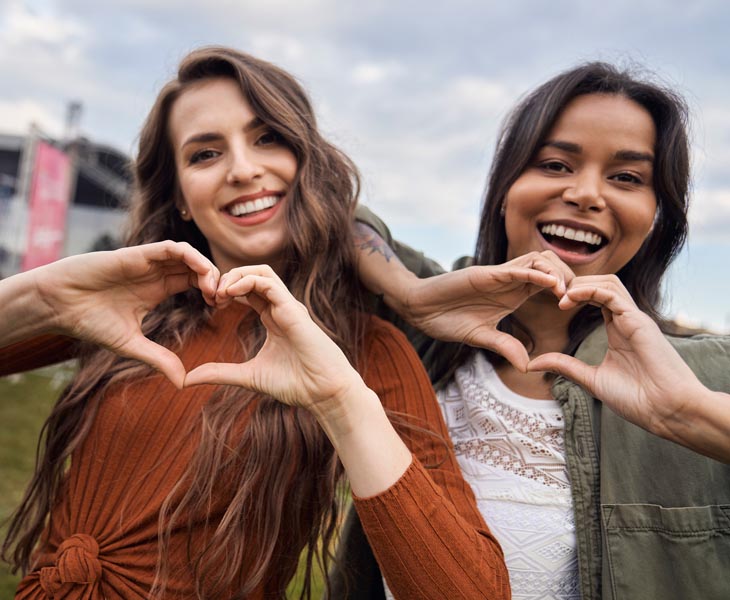 #InspireInclusion pose
[Speaker Notes: *IWD: International Women's Day 2024 campaign theme is 'Inspire Inclusion' (internationalwomensday.com)

Credit: IWD: International Women's Day 2024 campaign theme is 'Inspire Inclusion' (internationalwomensday.com)]
END POVERTY
PROMOTE JUSTICE
UPHOLD DIGNITY
Thank You
www.caritas.org.au
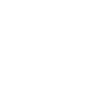 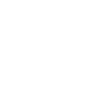 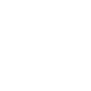